BÀI 10
Ôn tập và kể chuyện:
 Đàn kiến con ngoan ngoãn
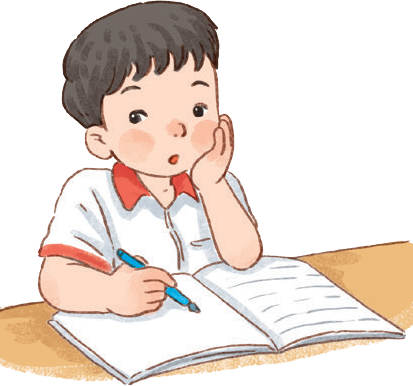 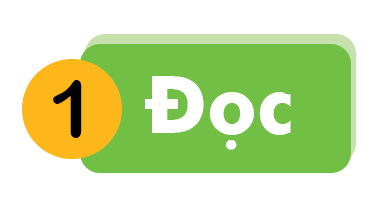 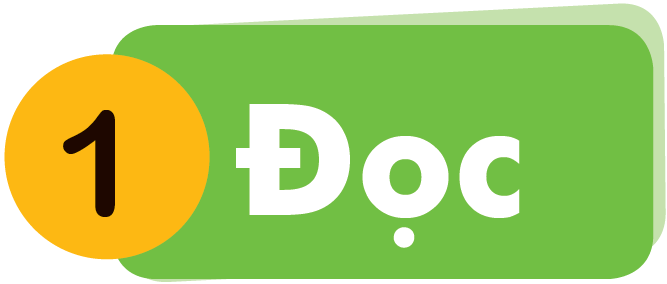 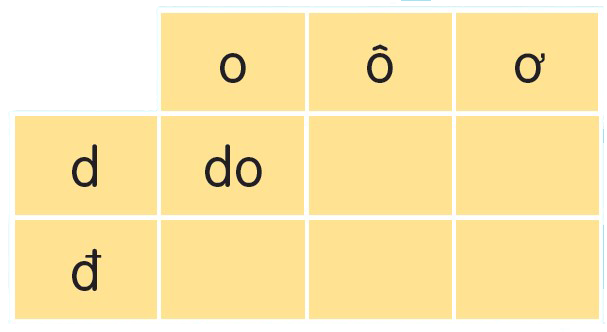 dô
dơ
dô
dơ
đô
đơ
đo
đơ
đô
đo
Ê
A
E
B
C
[Speaker Notes: Click vào từng chữ thường để bật âm thanh đọc chữ đó
Chữ hoa không làm vì nặng, khó chạy slide]
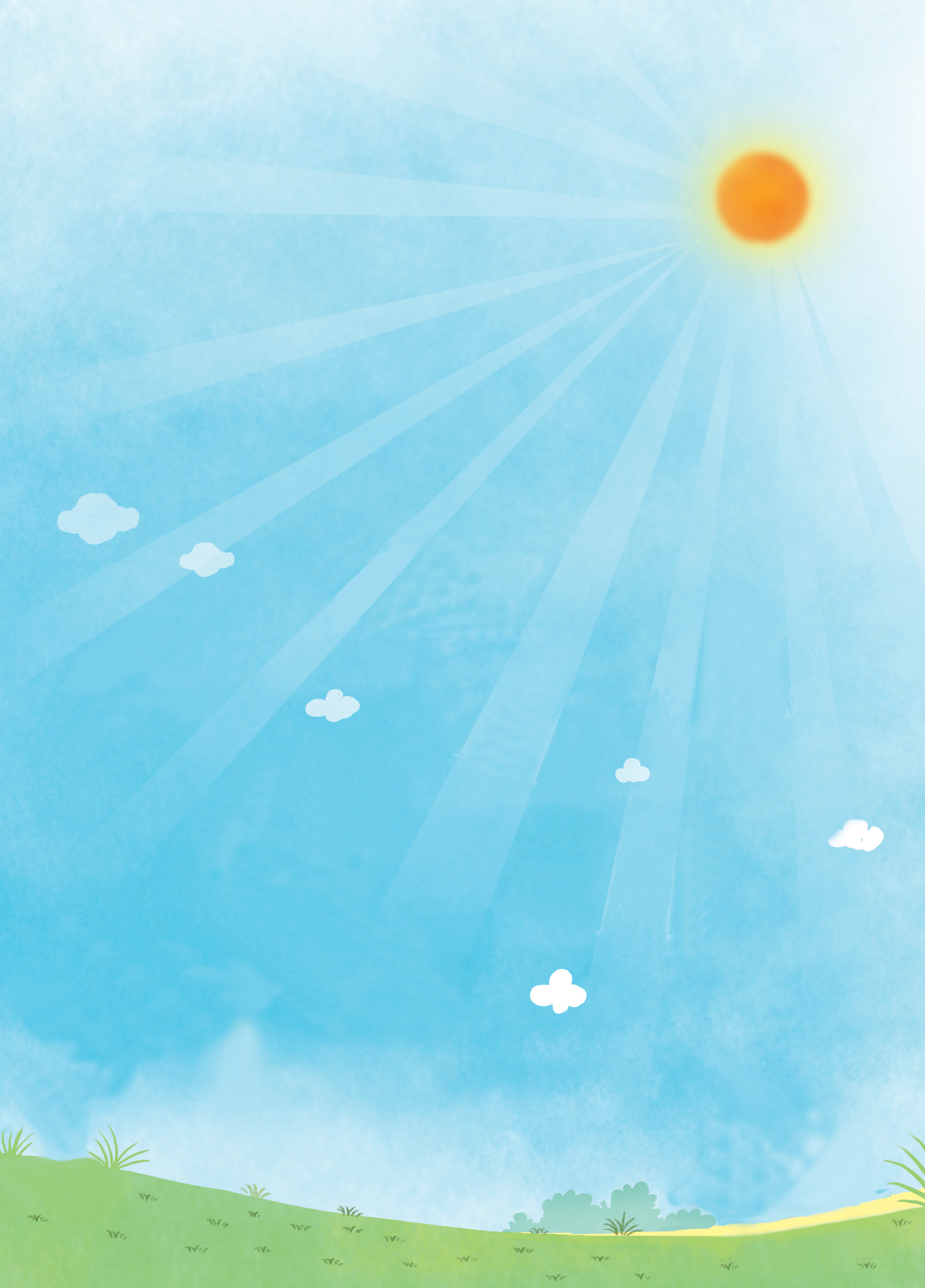 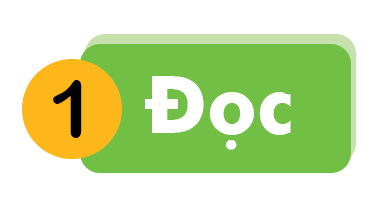 đỡ bà
bó cỏ
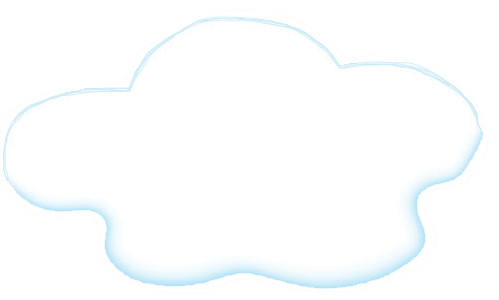 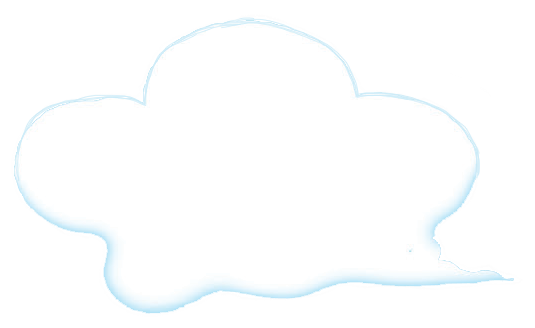 bờ đê
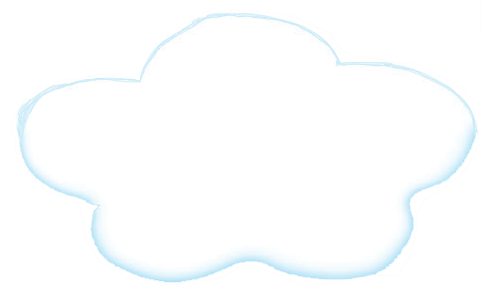 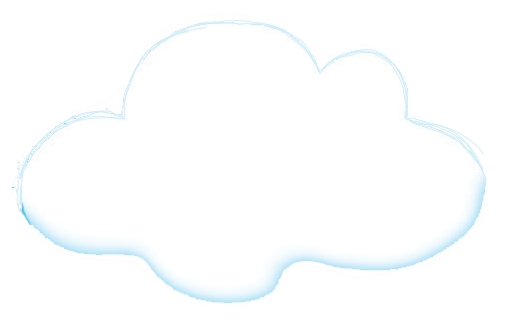 cờ đỏ
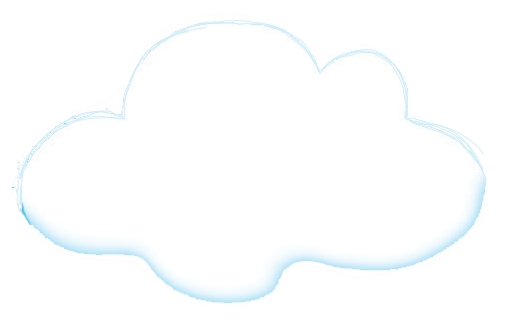 đỗ đỏ
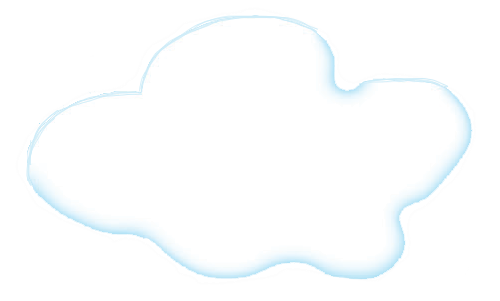 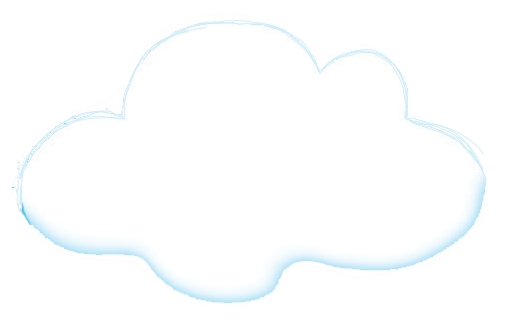 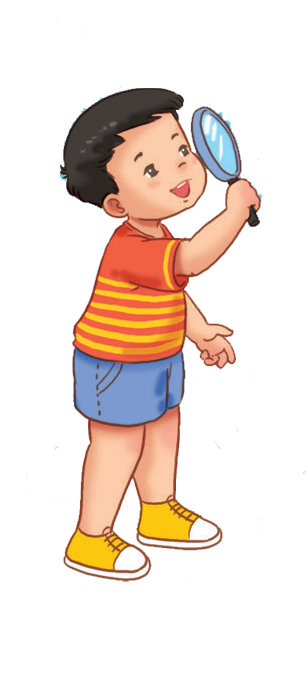 cá cờ
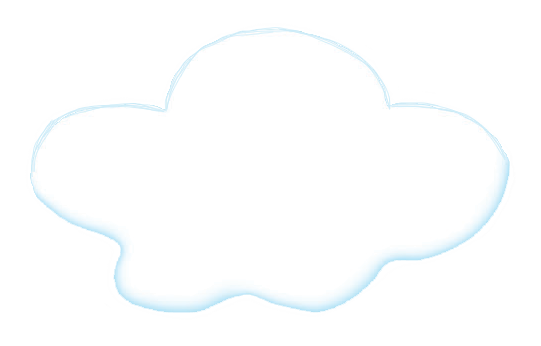 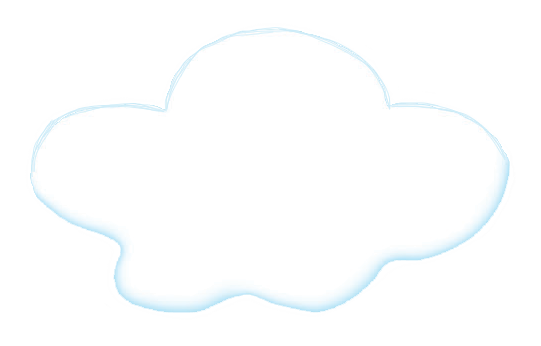 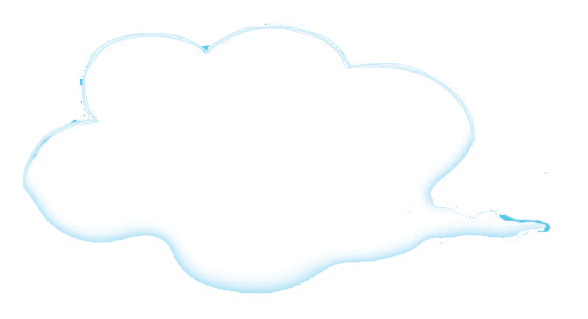 dỗ bé
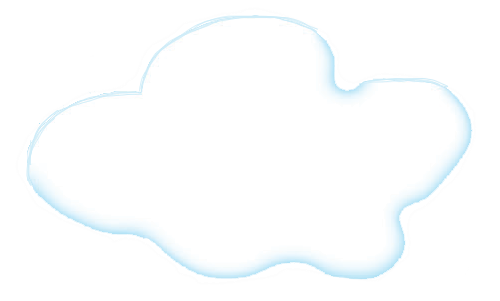 [Speaker Notes: Sau khi tách các ảnh riêng biệt mới chèn được file thu âm.]
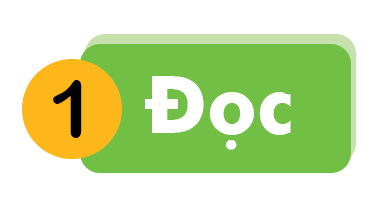 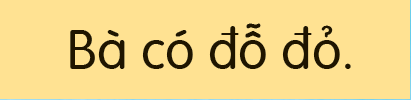 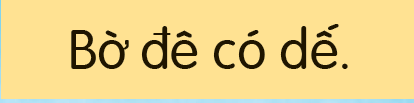 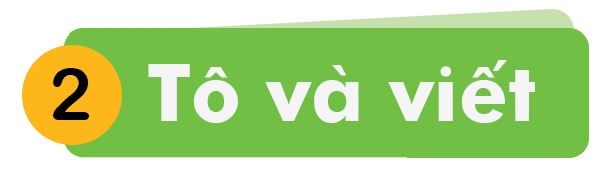 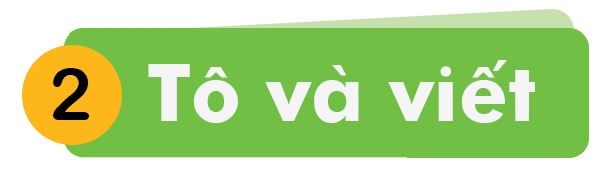 đỗ đỏ
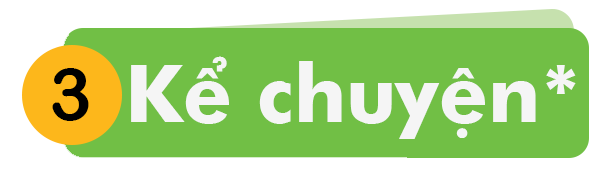 [Speaker Notes: Chưa có hiệu ứng]
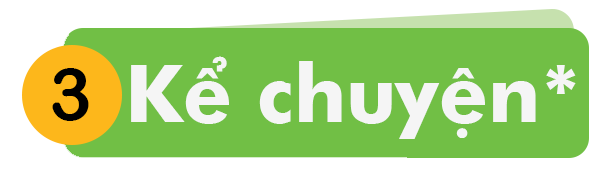 [Speaker Notes: Chưa có hiệu ứng]
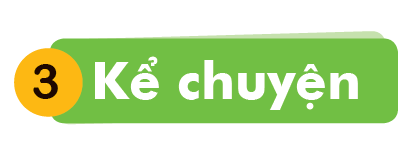 Bà kiến sống ở đâu?
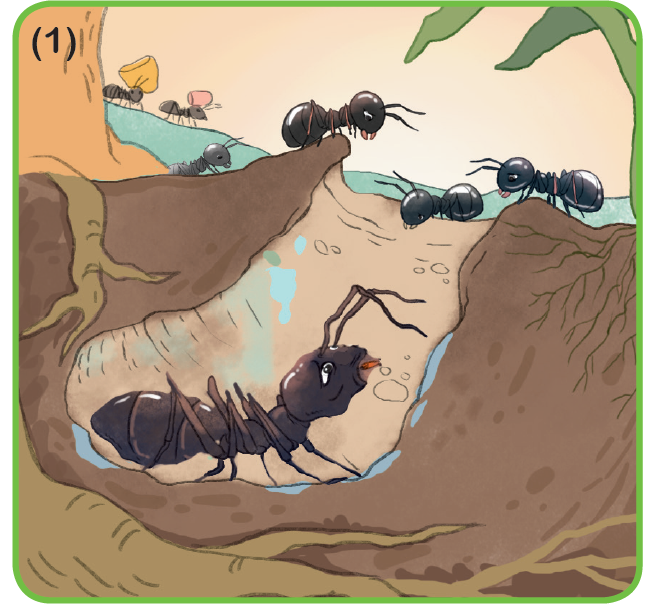 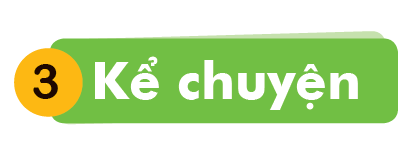 Đàn kiến con dùng vật gì để khiêng bà kiến?
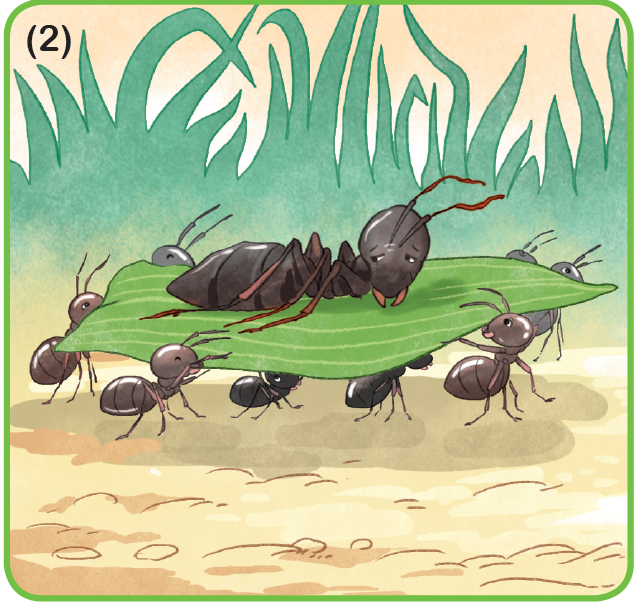 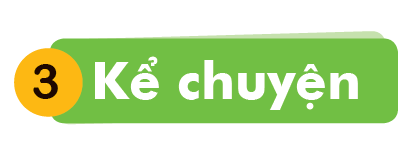 Đàn kiến con đưa bà kiến đến đâu?
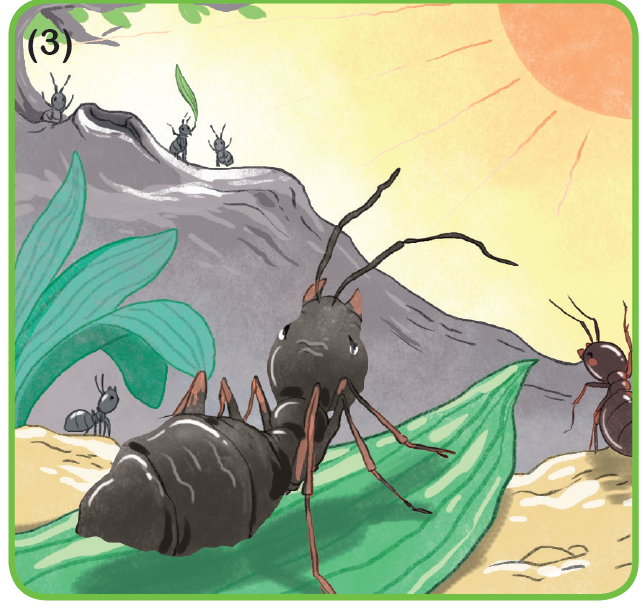 Được ở nhà mới, bà kiến nói gì với đàn kiến con?
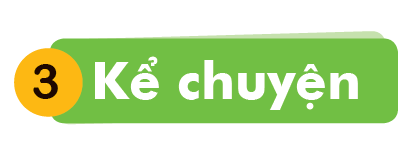 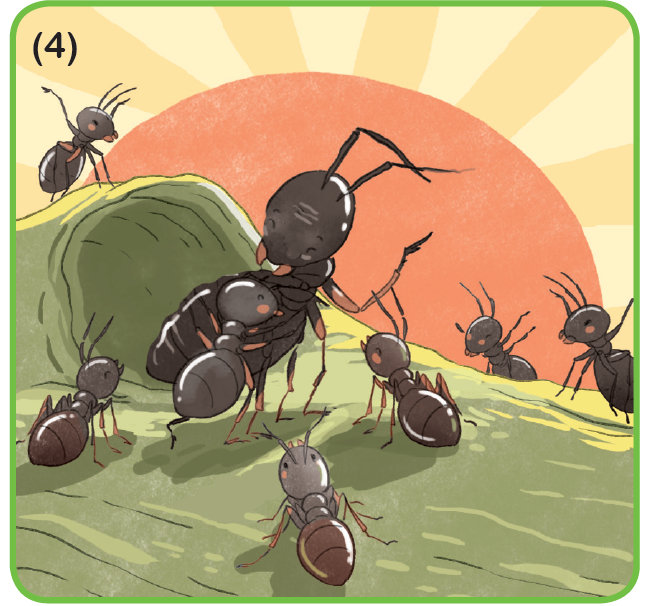 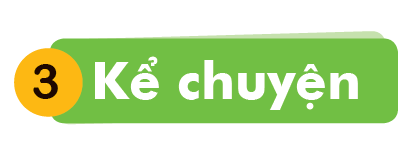 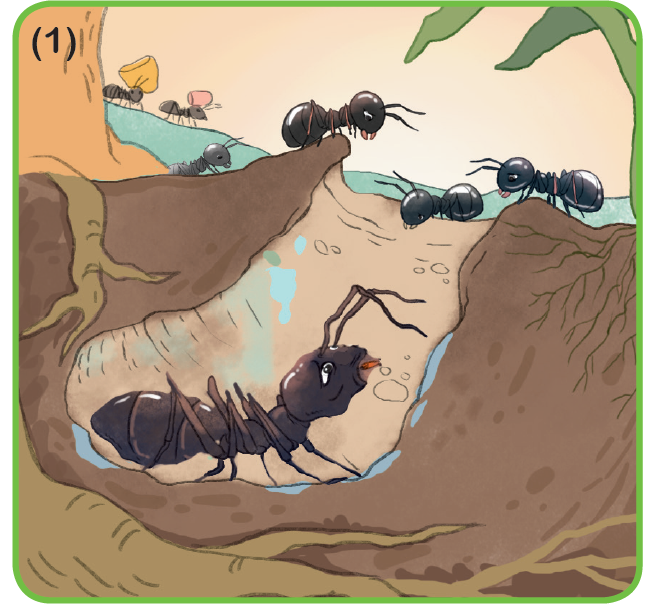 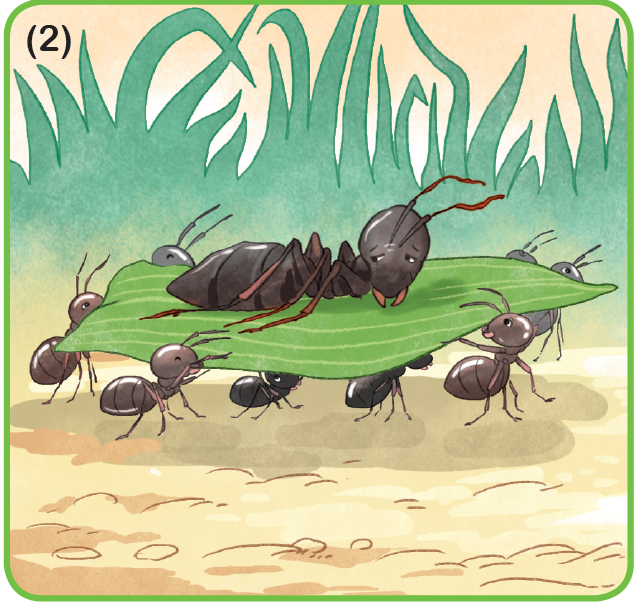 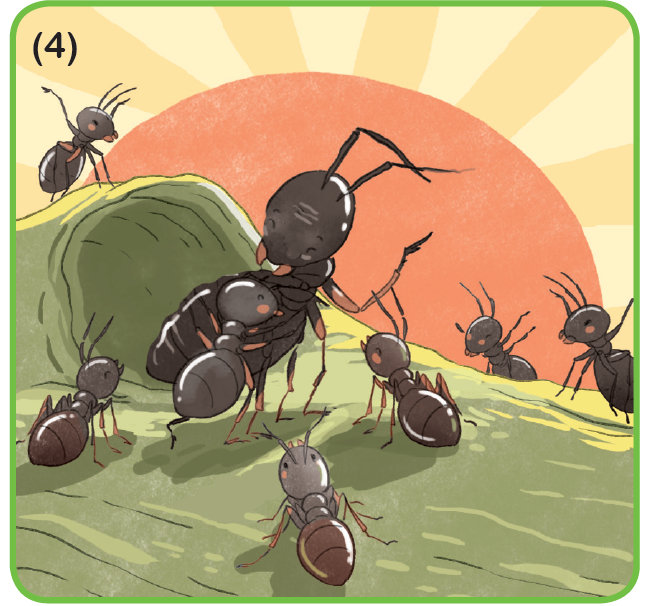 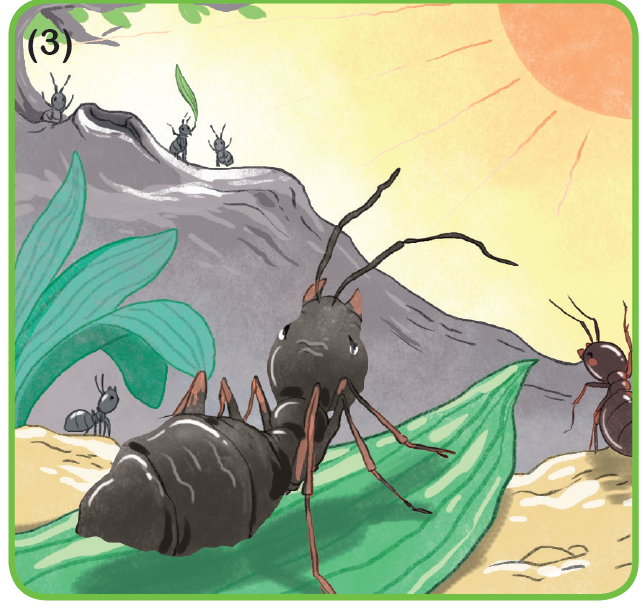 [Speaker Notes: Sau khi tách các ảnh riêng biệt mới chèn được file thu âm.]
CỦNG CỐ 
BÀI HỌC
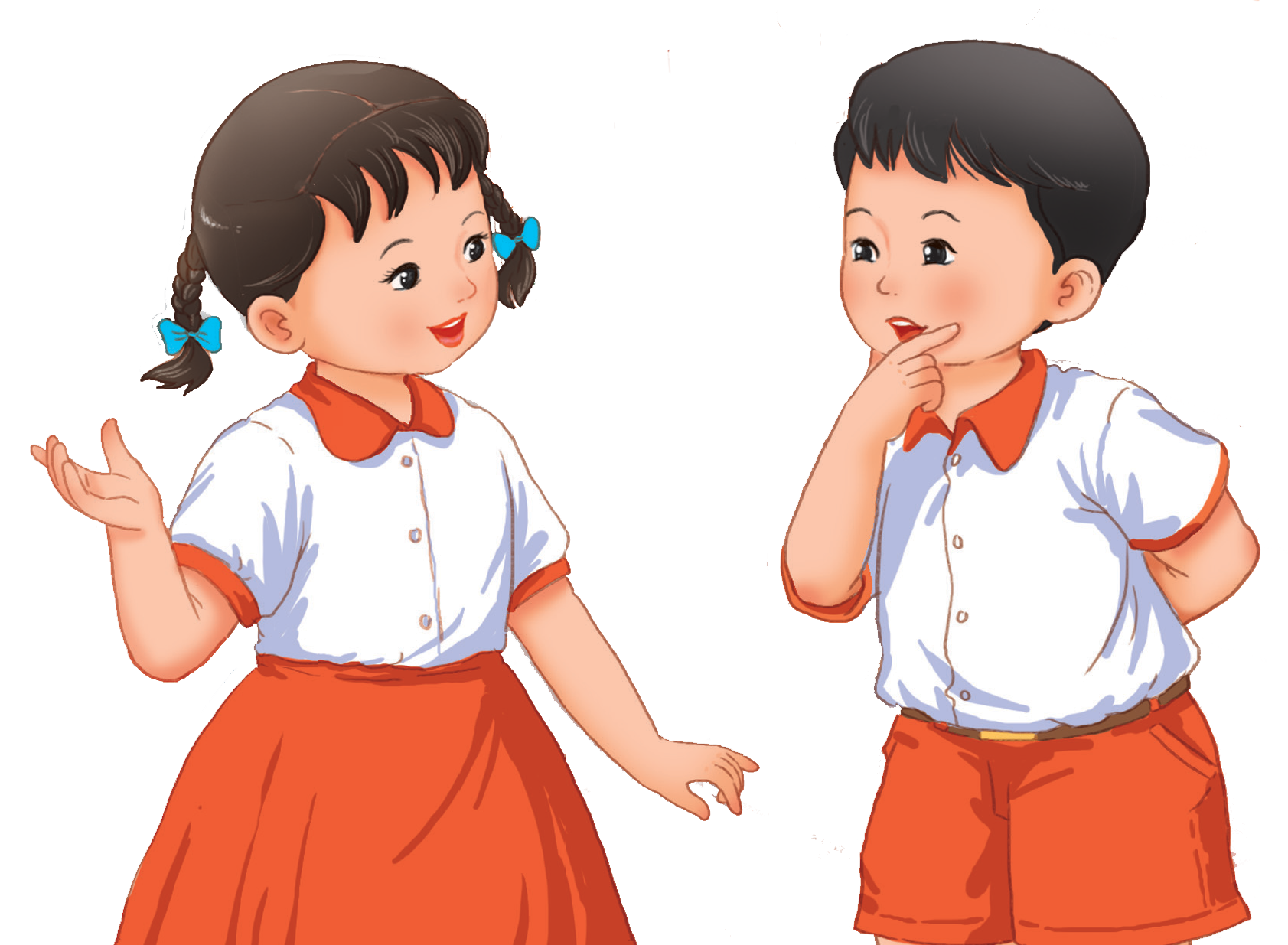